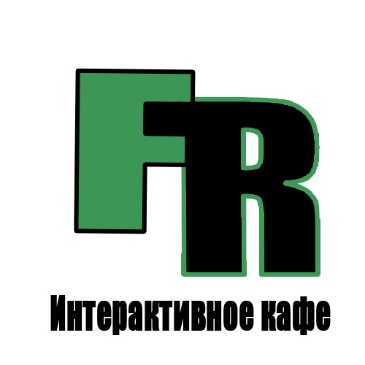 Команда «Two as One»
Интерактивное кафе «FastReac»
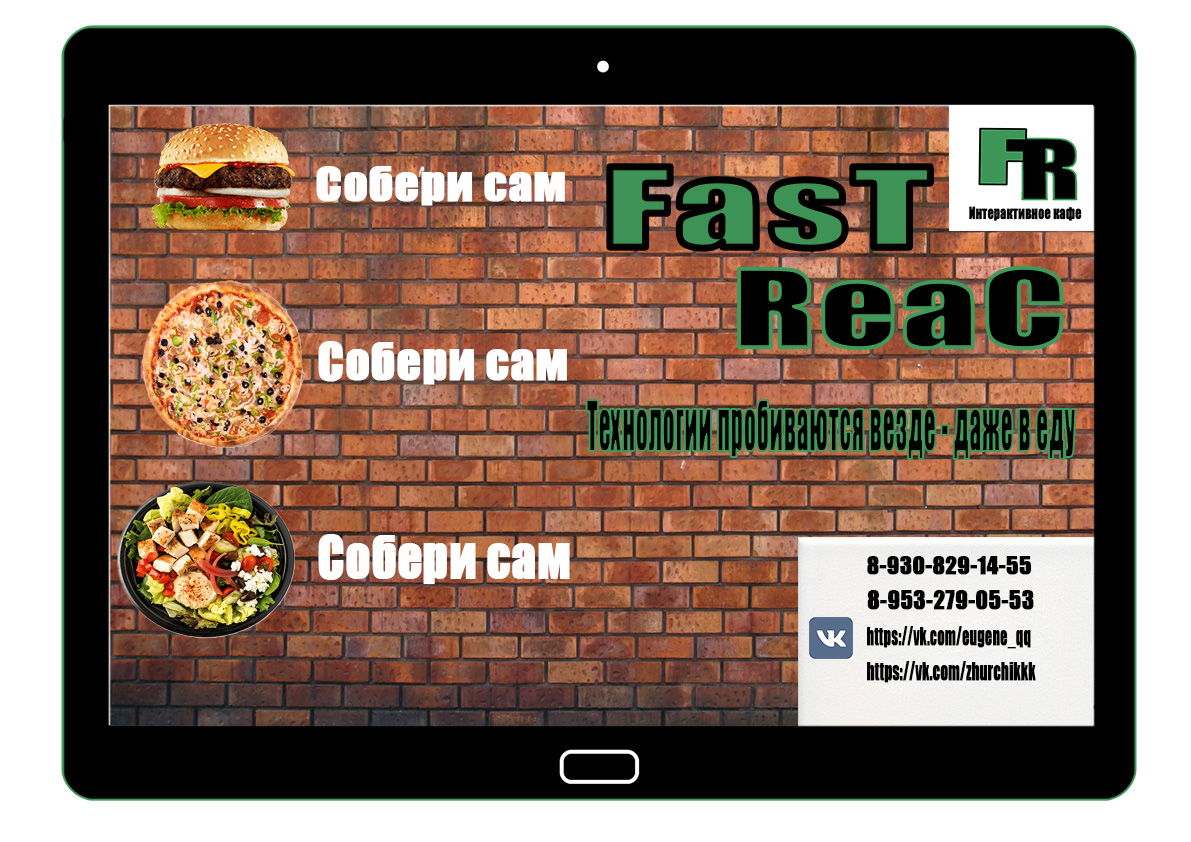 Журавков Егор
Гаврилова Дарья
Планирование рабочего процесса
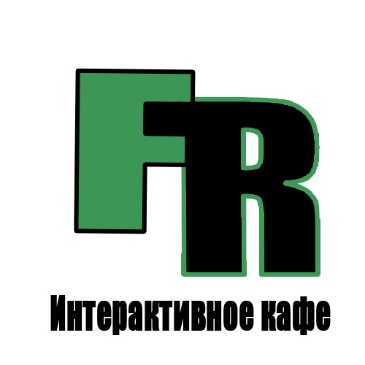 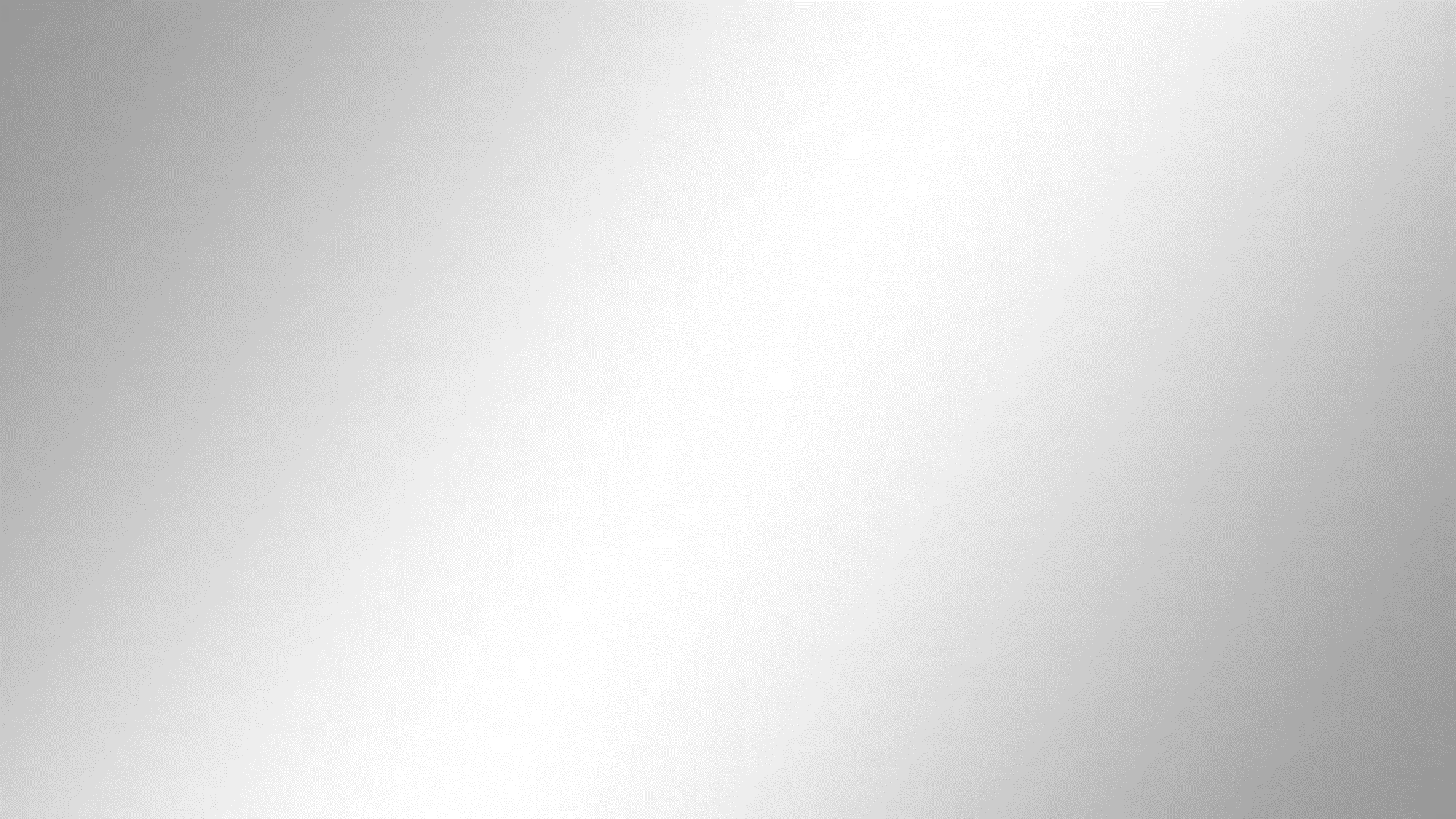 Ресурсы бизнес – процесса
Интерактивное кафе «FastReac» планируется открыть на базе бывшего кафе «Отдых» по адресу г. Брянск, Фокинский район, ул. Дзержинского, строение 1/1. Кафе располагается в центральной деловой части города.
Информационные ресурсы:    https://vk.com/id638487835
[Speaker Notes: Достоинства выбранного местоположения открытия кафе: расположение в центре Фокинского района г. Брянск в центре городского парка «Железнодорожников»; незначительная конкуренция; непосредственная близость к деловым, культурным и социально значимым объектам (ДК «Железнодорожников», поблизости два техникума Железнодорожный и техникум Торговли и питания, а это студенты, как раз наши клиенты, на которых ориентирован бизнесс, так же неподолеку располагается Дом спорта и призывной пункт ); развитая инфраструктура;  большой поток клиентов; близость к остановке общественного транспорта]
Бизнес – концепция
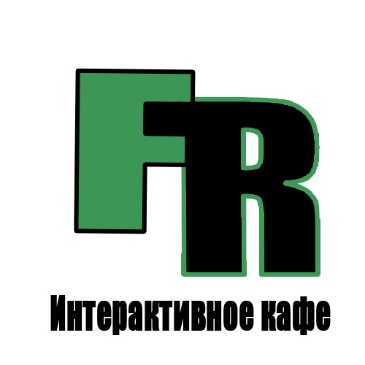 Самоорганизация
Стратегия возникает из стремления команды
Конкуренты не имеют значения, партнерство
Повышение удовлетворенности посетителей
Формирование постоянной покупательской способности
Прибыль – следствие правильного развития
Создание основы для открытия сети
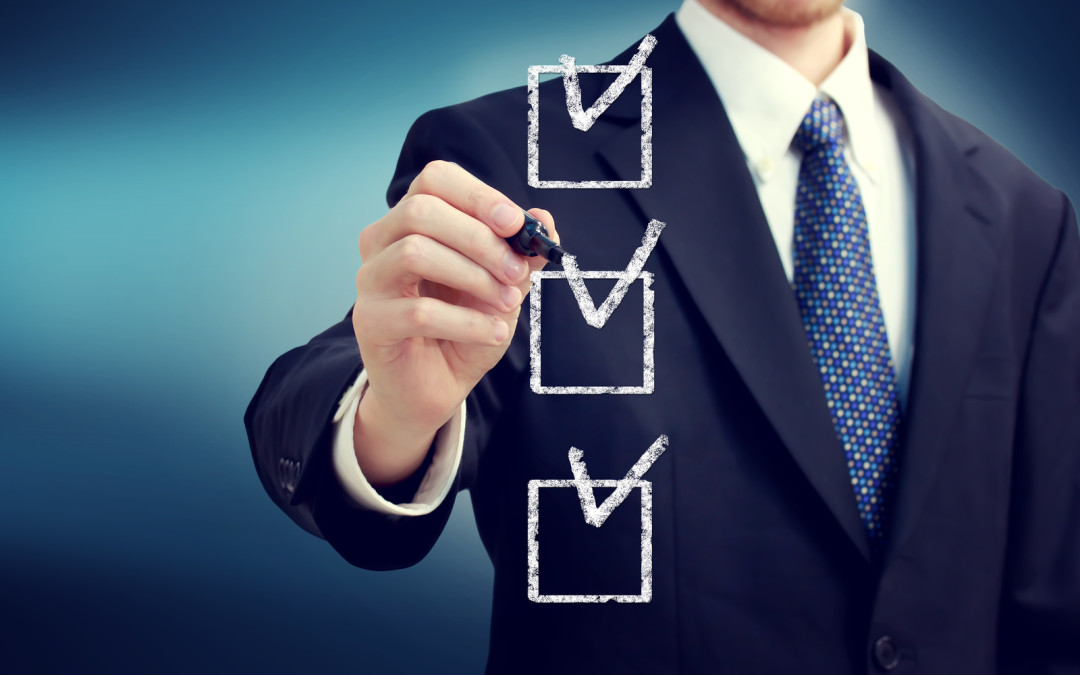 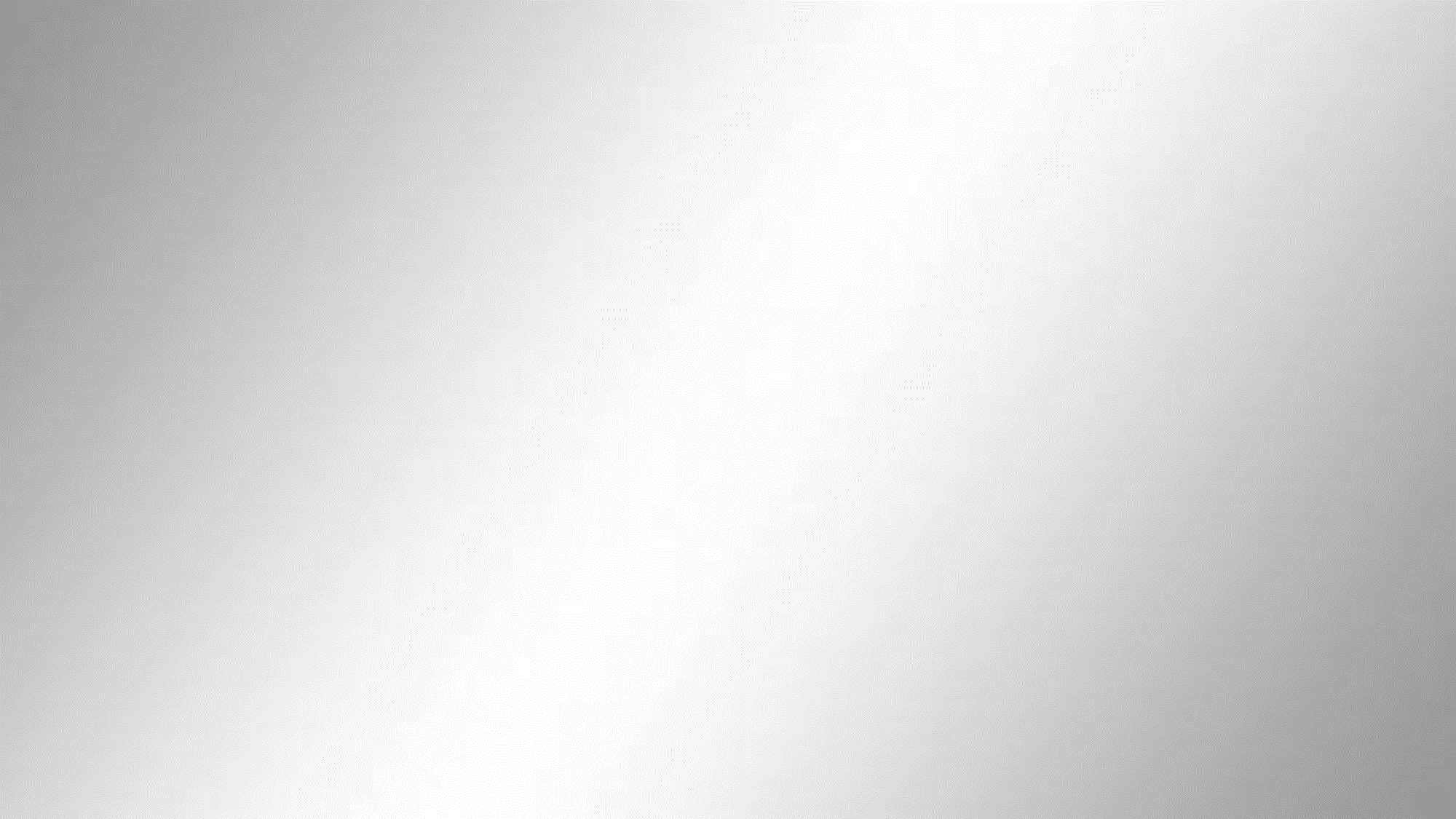 Клиентоориентированный  бизнес-процесс
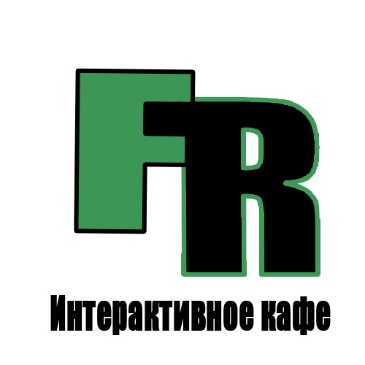 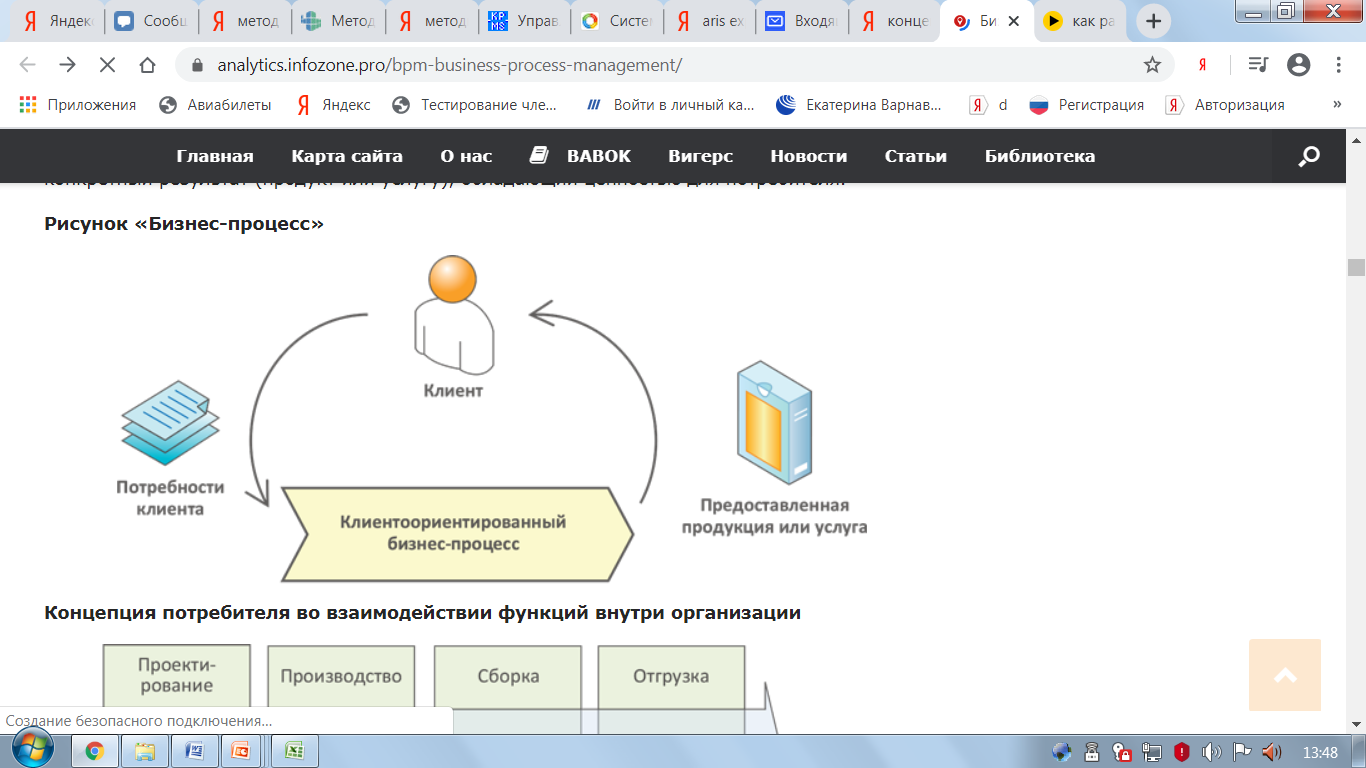 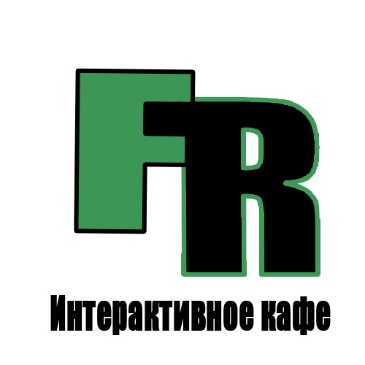 Схема разработки бизнес- плана и его процессы
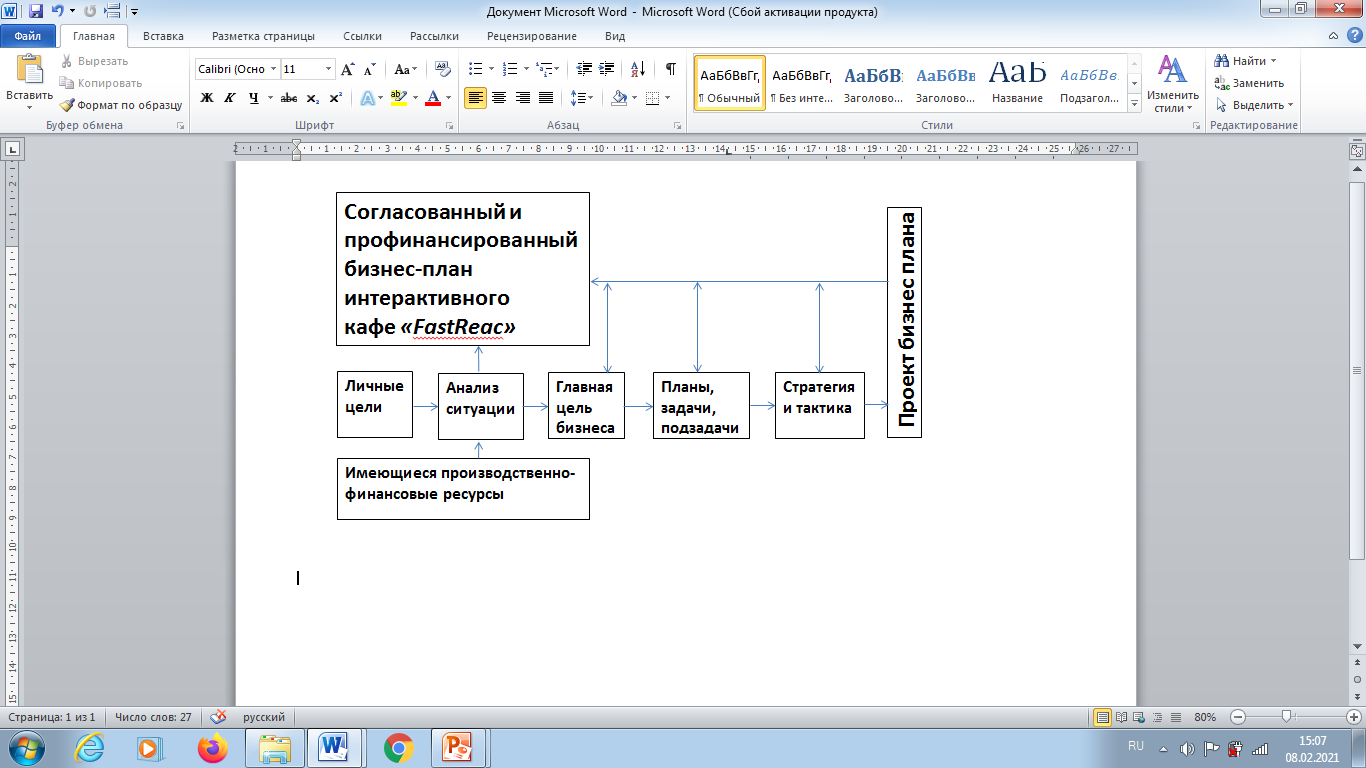 Бизнес-процессы интерактивного кафе «FastReac»
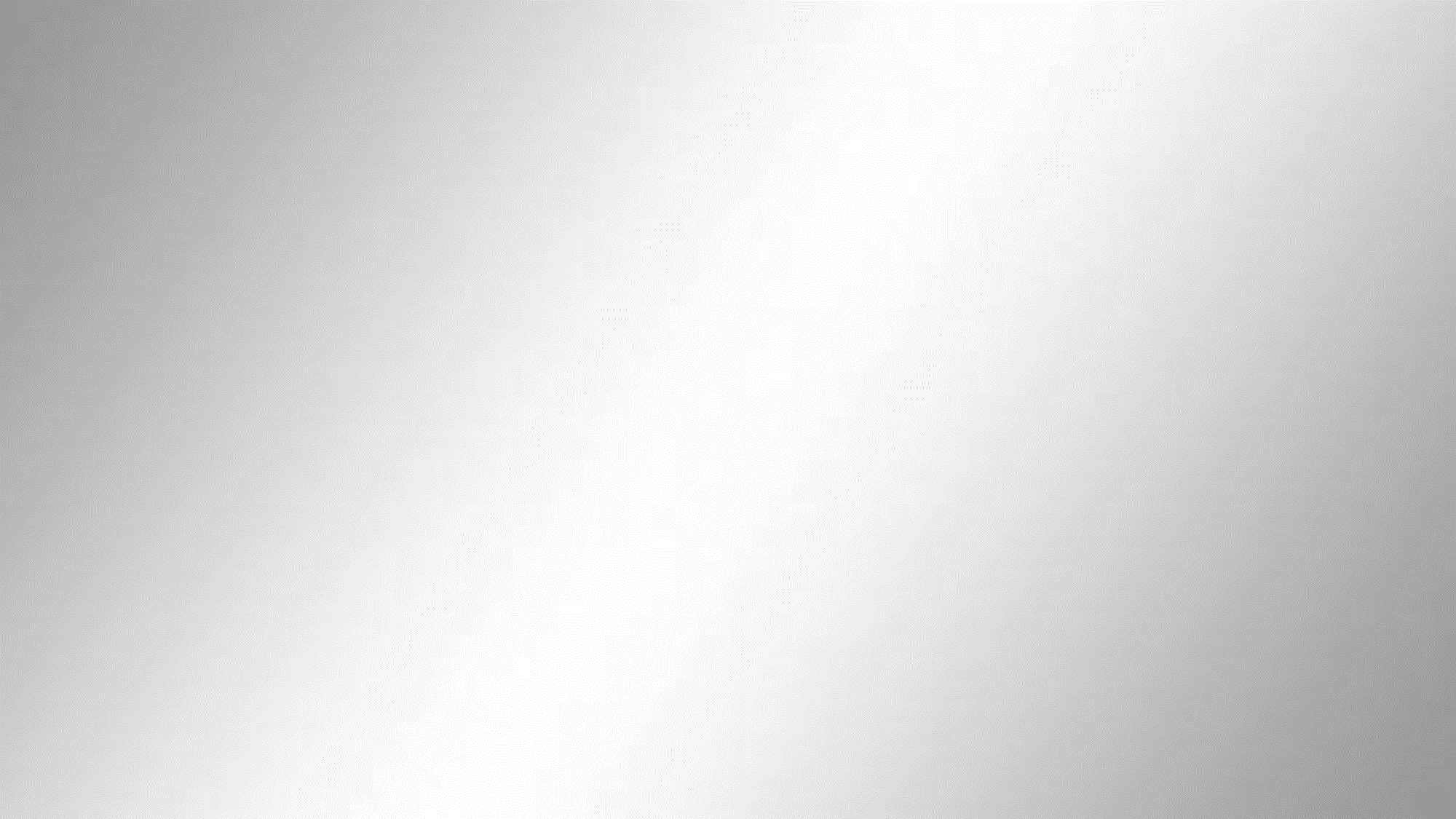 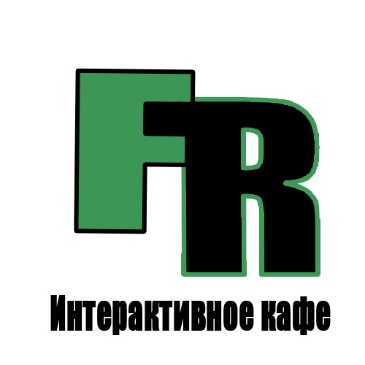 Основные процессы 
организация общественного питания
 
2. Вспомогательные процессы 
Услуги приготовления кулинарной продукции по заказам потребителей, в том числе на вынос
Отпуск обедов на дом
Возможность организации анимационной программы 
Самостоятельное, предварительное бронирование столиков посредством Интернет

3. Поддерживающие процессы
обратная связь с клиентами, 
административные и хозяйственное обеспечение
музыкальное сопровождение,
исправность технических средств
   Для точности и планирования загрузки работы созданы группа в VK, сайт в разработке.
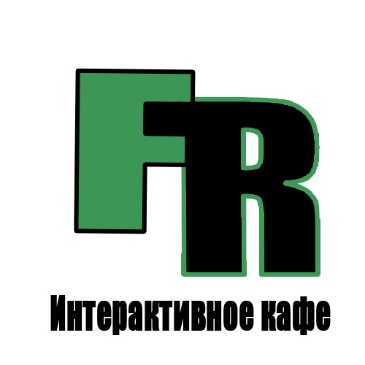 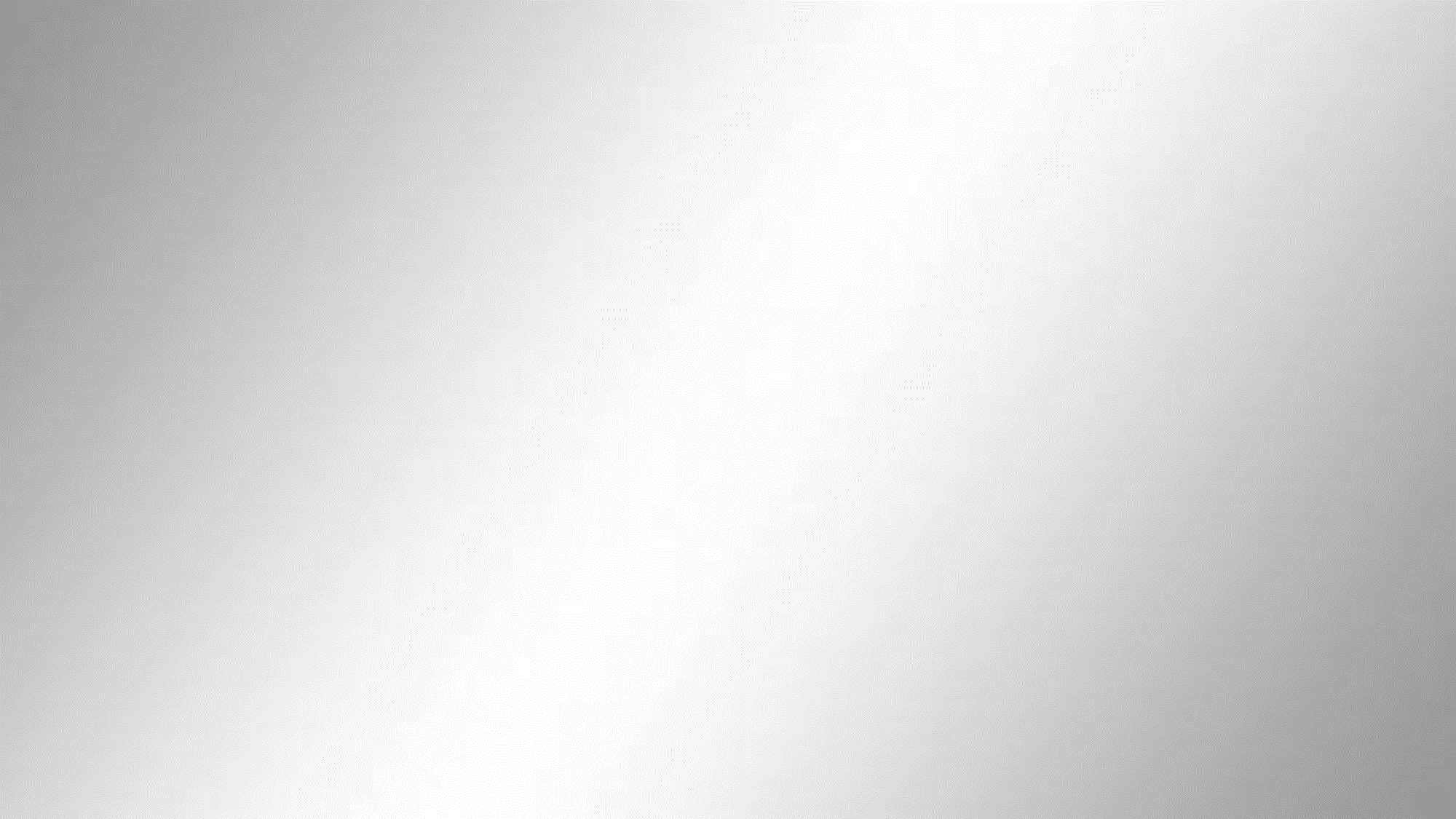 Анализ Бизнес-процессов (демо-версия программного обеспечения  ABBYY Timeline)
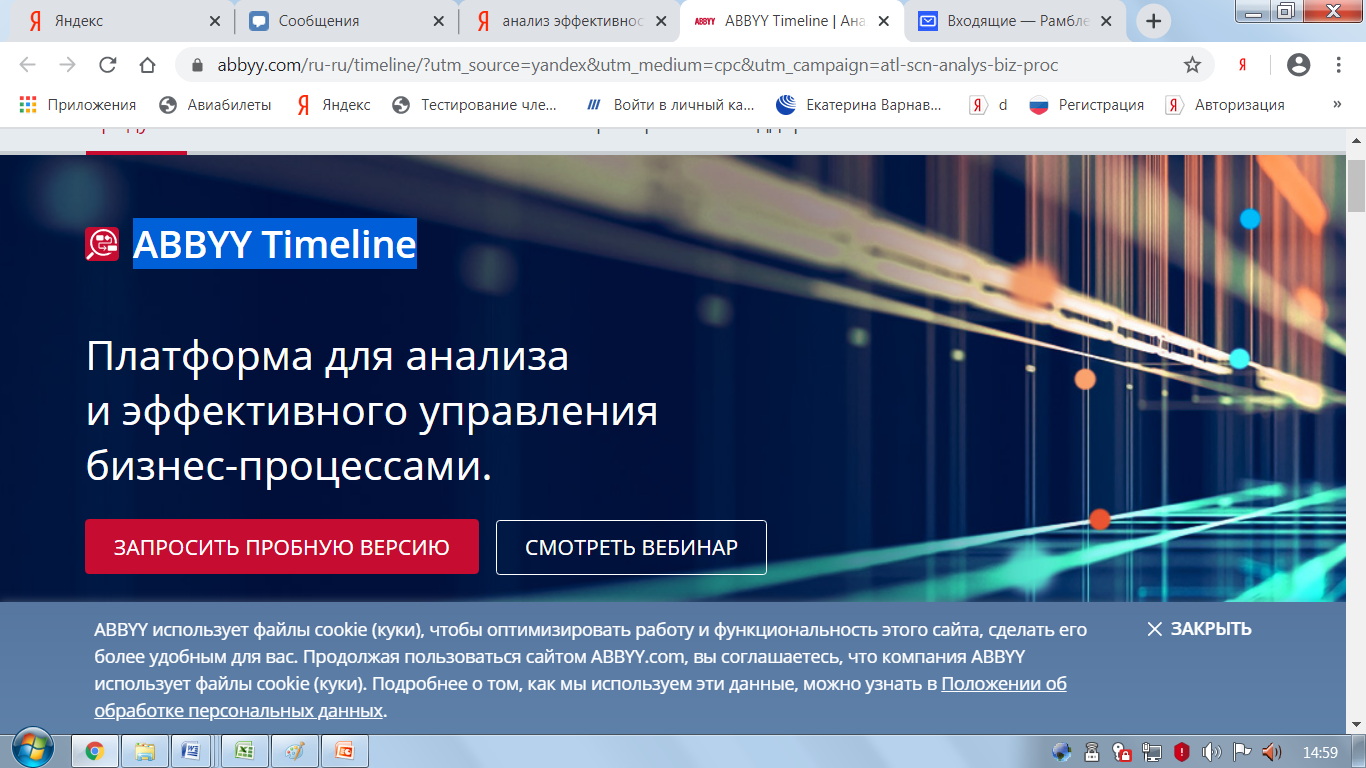 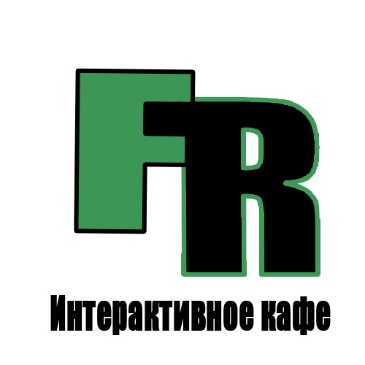 ОРГАНИЗАЦИОННО-ПРАВОВАЯ ФОРМА  - ООО
ОТКРЫТИЕ ЮРИДИЧЕСКОГО ЛИЦА
ФОРМА СОБСТВЕННОСТИ -ЧАСТНАЯ
уставный капитал 10000руб.
открытие расчетного счета ПАО «Сбербанк России» тариф «Оптима+» - 3800руб. 
государственная пошлина за регистрацию -  4000 руб. 
печать юридического лица 1000 руб.
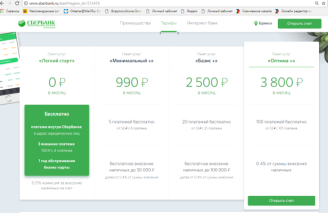 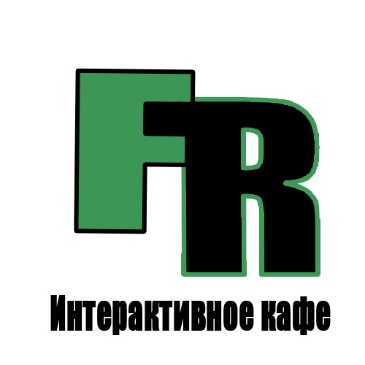 Этапы развития
На начальном этапе:
Открытие ООО
На этапе развития:
Аренда, ремонтные работы, оснащение, реклама, подбор персонала
На этапе устойчивости реализации проекта :
Открытие интерактивного кафе «FastReac»
Перспектива развития:
открытие сети кафе с одноименным названием «FastReac»
Организационная структура интерактивного кафе «FastReac»
Директор кафе
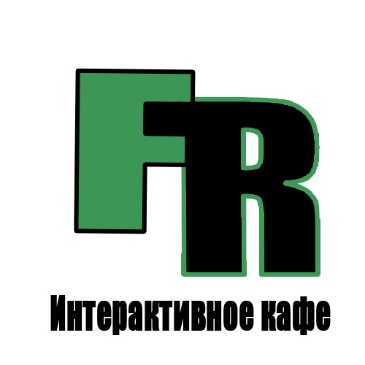 Служба аутсорсинга
Служба обслуживания клиентов
Административная служба
Барное обслуживание
Администратор
(2 человека)
Официанты
(3 человека)
Ведение бухгалтерии
Бармен
(2 человека)
Повар-технолог
(3 человека)
Бизнес-ассистирование
Персонал по клинингу
(2 человека)
Юридическое 
сопровождение
[Speaker Notes: Клининг – это убо́рка (также чи́стка) — это комплекс действий, необходимый для обеспечения чистоты в промышленных, коммерческих и бытовых помещениях. Помимо технического обслуживания и аспектов гигиены, она также включает в себя контроль безопасности и порядка.]
Режим работы  интерактивного кафе «FastReac»
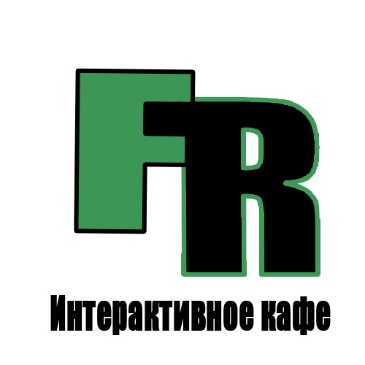 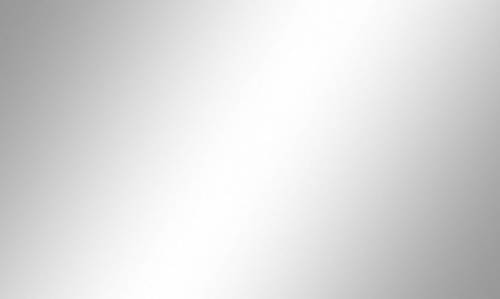 Ежедневно с 10:00 – 23:00, без перерыва на обед и выходных
[Speaker Notes: График работы обслуживающего персонала (повара, официанты) составлен администрацией кафе таким образом, что постоянно в производственном процессе присутствует 2 повара, 2 официанта, администратор и бармен]
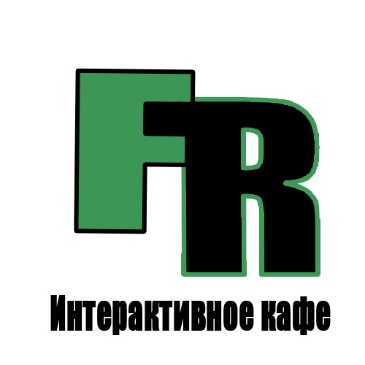 Применение специализированных программных продуктов
E-MENU
R-KEEPER
1C – УПРАВЛЕНИЕ ТОРГОВЛЕЙ
АВТОМАТИЗАЦИЯ КАФЕ
УПРАВЛЕНИЕ ОТНОШЕНИЯМИ С КЛИЕНТАМИ
ПОДРОБНАЯ ИНФОРМАЦИЯ О БЛЮДЕ
УДОБНЫЙ ПОИСК И СОРТИРОВКА МЕНЮ
МНОГОЯЗЫКОВАЯ ПОДДЕРЖКА
УНИВЕРСАЛЬНАЯ РЕКЛАМНАЯ ПЛОЩАДКА И МНОГОЕ ДРУГОЕ
АВТОМАТИЗАЦИЯ РАБОТЫ КАССИРОВ И БАМЕНОВ
ПЛАНИРОВАНИЕ РАБОЧЕГО ВРЕМЕНИ СОТРУДНИКОВ
ВИЗУАЛИЗАЦИЯ ЗАКАЗОВ
ВЫДАЧА ЧЕКОВ
УПРАВЛЕНИЕ ПРОЦЕССАМИ ПРОДАЖ
УПРАВЛЕНИЕ ЗАПАСАМИ
УПРАВЛЕНИЕ ЗАКУПКАМИ
УПРАВЛЕНИЕ СКЛАДОМ 
УПРАВЛЕНИЕ ФИНАНАНСАМИ
[Speaker Notes: R_keeper - программное обеспечение и программно-аппаратные комплексы, предназначенные преимущественно для комплексной автоматизации ресторанов
1C – УПРАВЛЕНИЕ ТОРГОВЛЕЙ - это программа, предназначенная для ведения учета на предприятиях оптовой и дистрибьюторской торговли
Электронное меню eMenu - это современная интерактивная электронная система, которая позволяет гостям быстро и легко изучить меню заведения и сделать заказ без участия официанта.]
Система управления персоналом в кафе «FastReac»
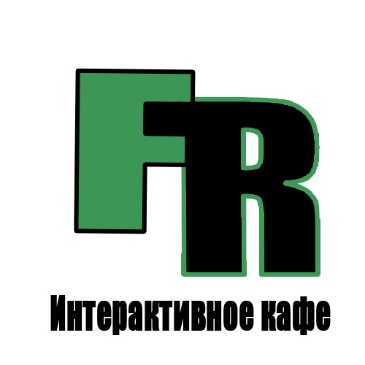 МЕТОДЫ УПРАВЛЕНИЯ ПЕРСОНАЛОМ В КАФЕ «FASTREAC»
СОЦИАЛЬНО-ПСИХОЛОГИЧЕСКИЙ
ЭКОНОМИЧЕСКИЙ
ОРГАНИЗАЦИОННО-АДМИНИСТРАТИВНЫЙ
ПРЕМИРОВАНИЕ;
ДОПОЛНИТЕЛЬНЫЕ ЛЬГОТЫ;
НАДБАВКИ И Т.Д
ОТНОШЕНИЕ РУКОВОДСТВА;
ПРОФЕССИОНАЛЬНЫЙ РОСТ;
ОБЪЯВЛЕНИЕ БЛАГОДАРНОСТЕЙ
-УКАЗЫ;
-МЕТОДИЧЕСКИЕ РЕКОМЕНДАЦИИ;
-ДОЛЖНОСТНЫЕ ИНСТРУКЦИИ/РЕГЛАМЕНТЫ
[Speaker Notes: СКАЗАТЬ: Экономический и социально-психологический методы являются одновременно способами мотивации для сотрудников кафе]
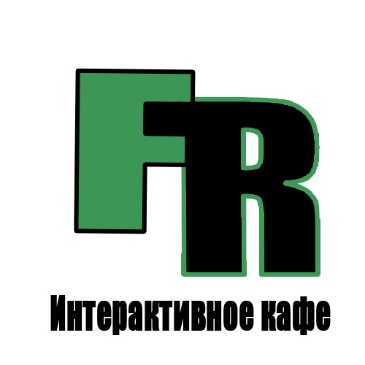 Используемые ресурсы
ФИНАНСОВЫЕ
ТРУДОВЫЕ
ИНФОРМАЦИОННЫЕ
ПОДБОР ВЫСОКОКВАЛИФИ-ЦИРОВАННОГО ПЕРСОНАЛА В КОЛИЧЕСТВЕ 12 ЧЕЛ. + 2 УЧРЕДИТЕЛЯ
-ПОКУПКА ЛИЦЕНЗИРОВАННОГО ПРОГРАММНОГО ОБЕСПЕЧЕНИЯ ( E-MENU, 1С, R-KEEPER;
- ВЫСОКОТЕХНОЛОГИЧЕСКОЕ ОБОРУДОВАНИЕ;
- АУТСОРСИНГ – РАЗРАБОТКА ВЕБ-САЙТА И ФИРМЕННОГО СТИЛЯ;
- АУТСОРСИНГ В БУХГАЛТЕРИИ:
ИНФРМАЦИОННОЕ, ЮРИДИ-ЧЕСКОЕ И БУХГАЛТЕРСКОЕ СОПРОВОЖДЕНИЕ.
СОБСТВЕННЫЕ
ЗАЁМНЫЕ
- 1700 ТЫС. РУБ ПОД 11% ГОДОВЫХ. ПЛАНИРУЕМ ВЕРНУТЬ ДЕКАБРЬ 2020 ГОДА
260 ТЫС. РУБ – ПЛАНИРУЕМ ВЕРНУТЬ ИЗ ЧИСТОЙ ПРИБЫЛИ В АПРЕЛЕ 2019 ГОДА
[Speaker Notes: R_keeper - программное обеспечение и программно-аппаратные комплексы, предназначенные преимущественно для комплексной автоматизации ресторанов
1C – УПРАВЛЕНИЕ ТОРГОВЛЕЙ - это программа, предназначенная для ведения учета на предприятиях оптовой и дистрибьюторской торговли
Электронное меню eMenu - это современная интерактивная электронная система, которая позволяет гостям быстро и легко изучить меню заведения и сделать заказ без участия официанта.]
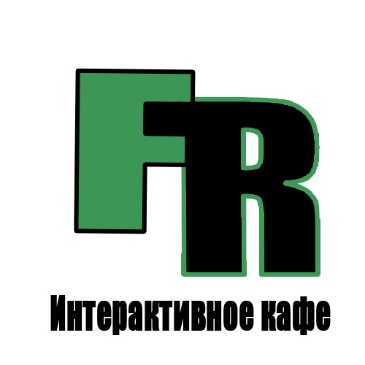 Используемые ресурсы
МАТЕРИАЛЬНЫЕ
ОБОРУДОВАНИЕ
ЗАТРАТЫ НА РЕМОНТ И ГАЛОДИЗАЙН
СТОЛОВАЯ УТВАРЬ
МЕБЕЛЬ И ПРЕДМЕТЫ ИНТЕРЬЕРА
ПЕРВИЧНОЕ ПОПОЛНЕНИЕ ТОВАРНЫХ  ЗАПАСОВ
[Speaker Notes: Цифры взять из таблиц бизнес-плана и проговорить, что на оборудование будет потрачено ….
P.S. В табл. 9 убрала строку соляных плит (4900 руб.) и добавила эту сумму в строку программного обеспечения электронного меню. Стало 14900 руб., чтобы итоговая сумма сохранилась. И «планшеты» заменила на «интерактивную панель на столы».]
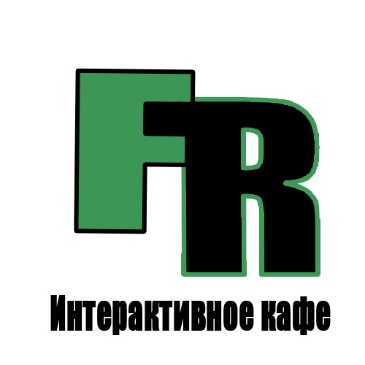 Бизнес-процессы интерактивного кафе «FastReac»
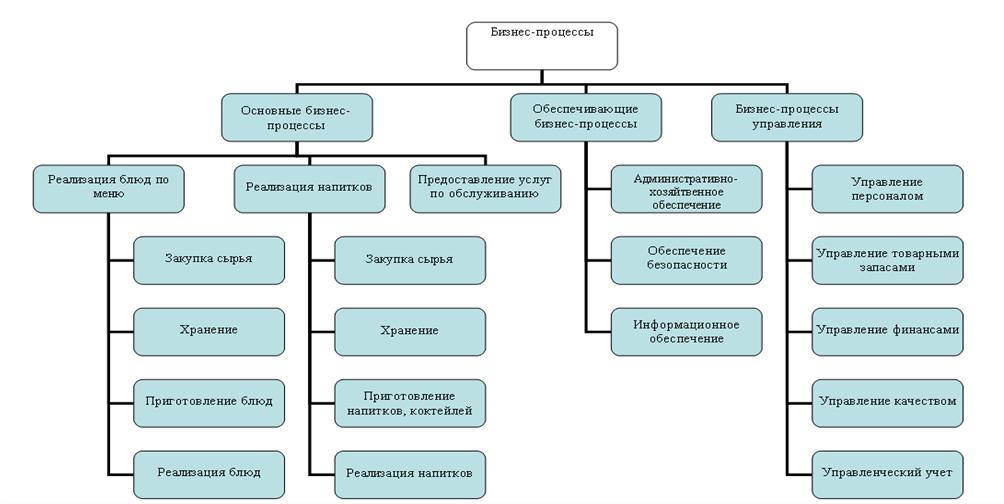 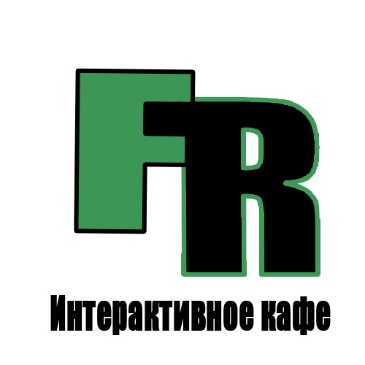 Способы обслуживания
ОБСЛУЖИВАНИЕ ОФИЦИАНТАМИ
ОБСЛУЖИВАНИЕ ПОСРЕДСТВОМ ВЕБ-САЙТА
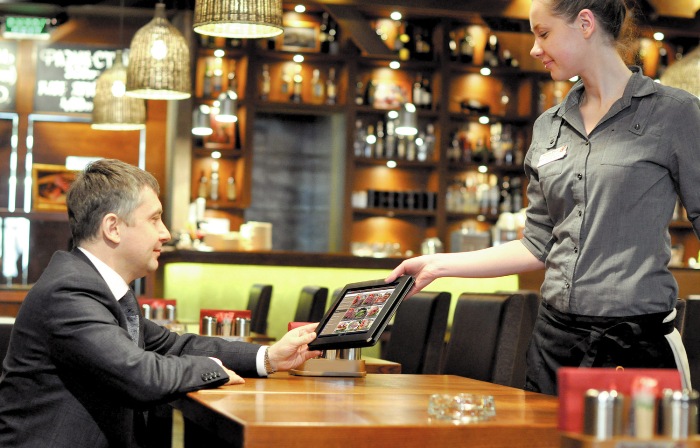 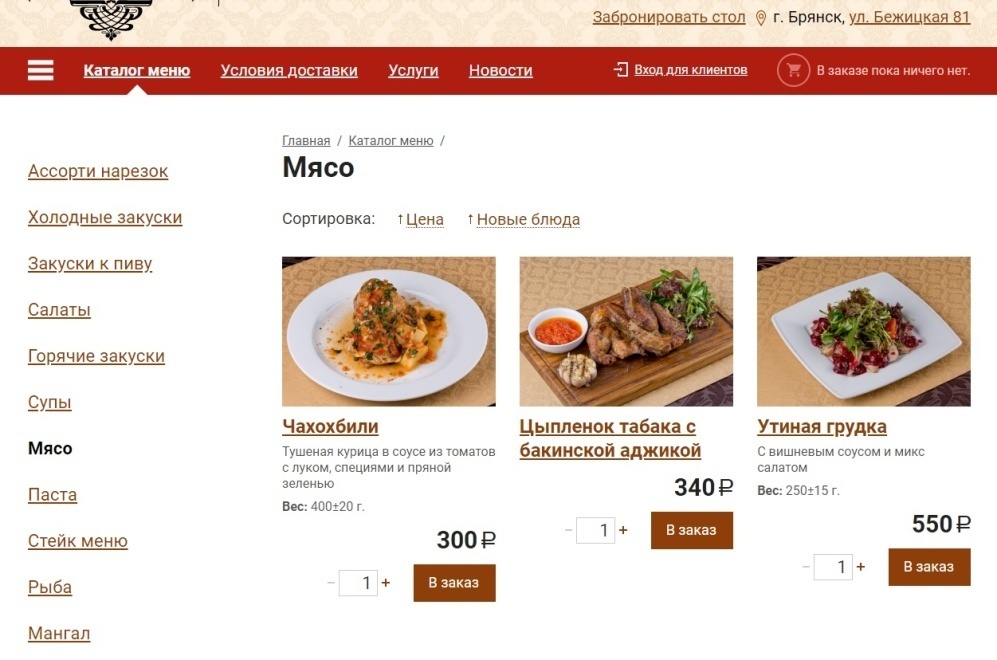 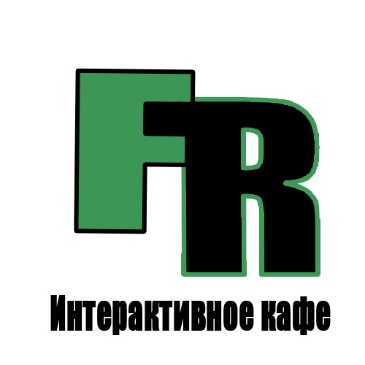 Обслуживание официантами
ОБЫЧНОЕ ОБСЛУЖИВАНИЕ
ОБСЛУЖИВАНИЕ ПРИ ПОМОЩИ ЭЛЕКТРОННОГО МЕНЮ
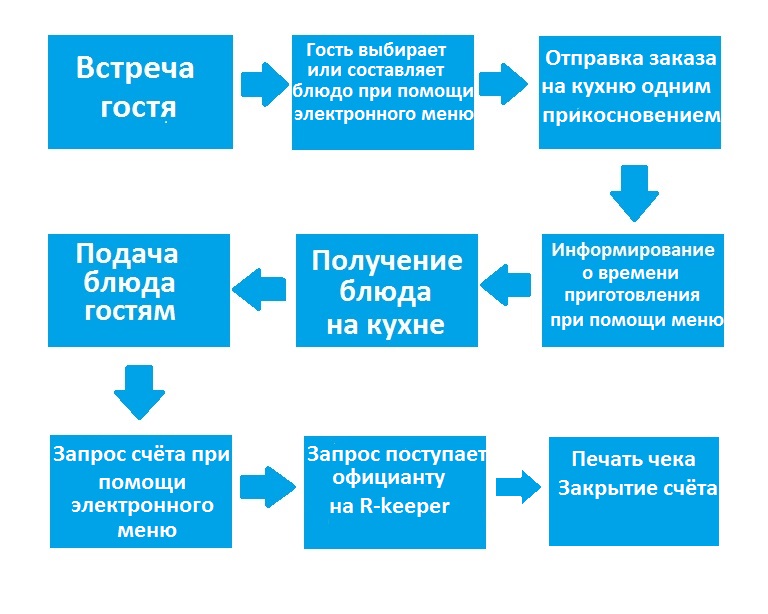 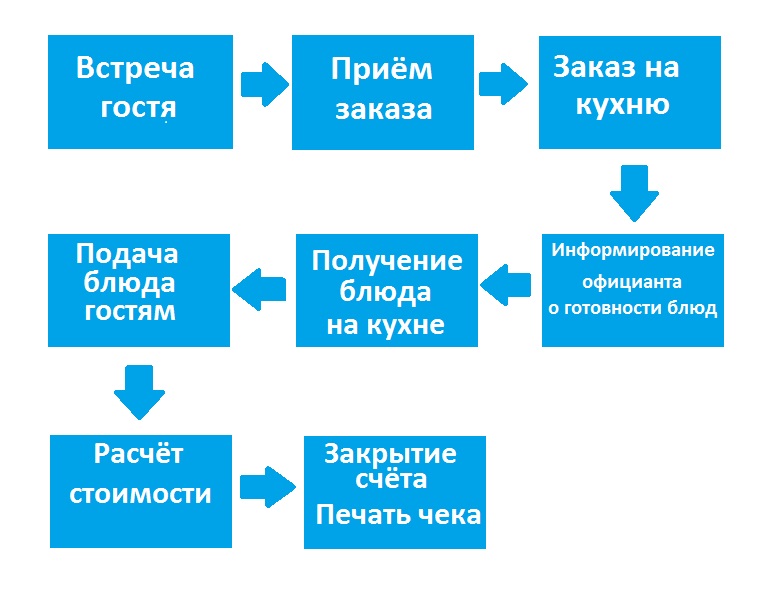 Перспективы развития интерактивного кафе «FastReac»
Альтернативные варианты развития бизнеса
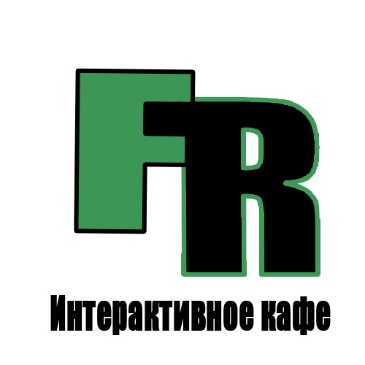 Негативный вариант:
Невыход на безубыточный уровень в случае полного отказа от услуг
Выход из строя оборудования
Появление конкурентов с предоставление аналогичных услуг
Позитивный вариант:
 Разработанный нами бизнес-план мы считаем реалистичным, так как мы объективно оценили рыночную ситуацию и конкурентную среду г. Брянска, провели маркетинговые исследования потребительских предпочтений и потребностей, для расчета показателей использовали реальные данные на дату разработки. Поэтому данный проработанный бизнес-план и контрольные точки (выход на полную загрузку, оборачиваемость места, срок окупаемости), приведенные в нем, мы считаем актуальными.

Наша идея перспективного развития бизнеса - открытие сети интерактивного кафе с одноименным названием «FastReac»
[Speaker Notes: Негативный вариант раскрыть (проговорить) на словах, взяв свою речь из табл. 20 в приложении 3]
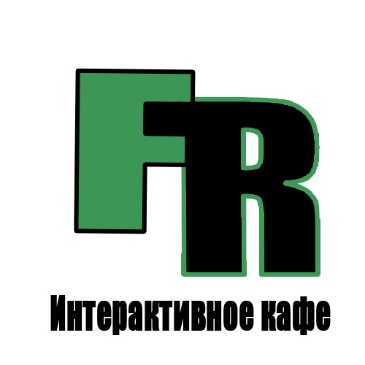 Антикризисный план
Спасибо за внимание!